UNIVERSITY OF PORT HARCOURTFACULTY OF SCIENCESDEPARTMENT OF ANIMAL AND ENVIRONMENTAL  BIOLOGYASEMINAR PRESENTATION ONPRODUCTION OF BIODIESEL FROM  WASTE  VEGETABLE OILBY MAFURU ERHOMO U2014/5550086
COURSE TITLE: seminarCOURSE CODE: AEB 481.2Seminar supervisor: prof (mrs) ibitoru hartSEMINAR coordinators: Prof.  f. o. nduka						      	    dr. u. i. daniel	    																						may, 2018.
INTRODUCTION
Waste Vegetable Oil (WVO) refers to vegetable oil which has been used in food production and is no longer viable for its intended use.	Biodiesel is a renewable, biodegradable, environmentally benign energy substitution fuel which can fulfill energy needs without sacrificing engine’s operational performance. 	The process used to convert waste vegetable oil to Biodiesel is called TRANSESTERIFICATION. Transesterification involves stripping the glycerin from the fatty acids with a catalyst such as sodium or potassium hydroxide and replacing it with an anhydrous alcohol, that is, usually methanol.
The Experimental Procedure of Making Biodiesel from Transesterification Process Includes:
Filtering The WVO To Remove Any Food Scraps Or Solid Particles. 
Heating The WVO To Remove Any Water Content.
Performing Titration To Determine How Much Catalyst Is Needed. 
Preparing Potassium Ethoxide. 
Heating Of WVO, Mixing The Potassium Ethoxide While Stirring. 
Settling & Remove The Glycerin. 
Checking The Quality. 
Washing And Drying. 
Comparing With Standard Characteristics
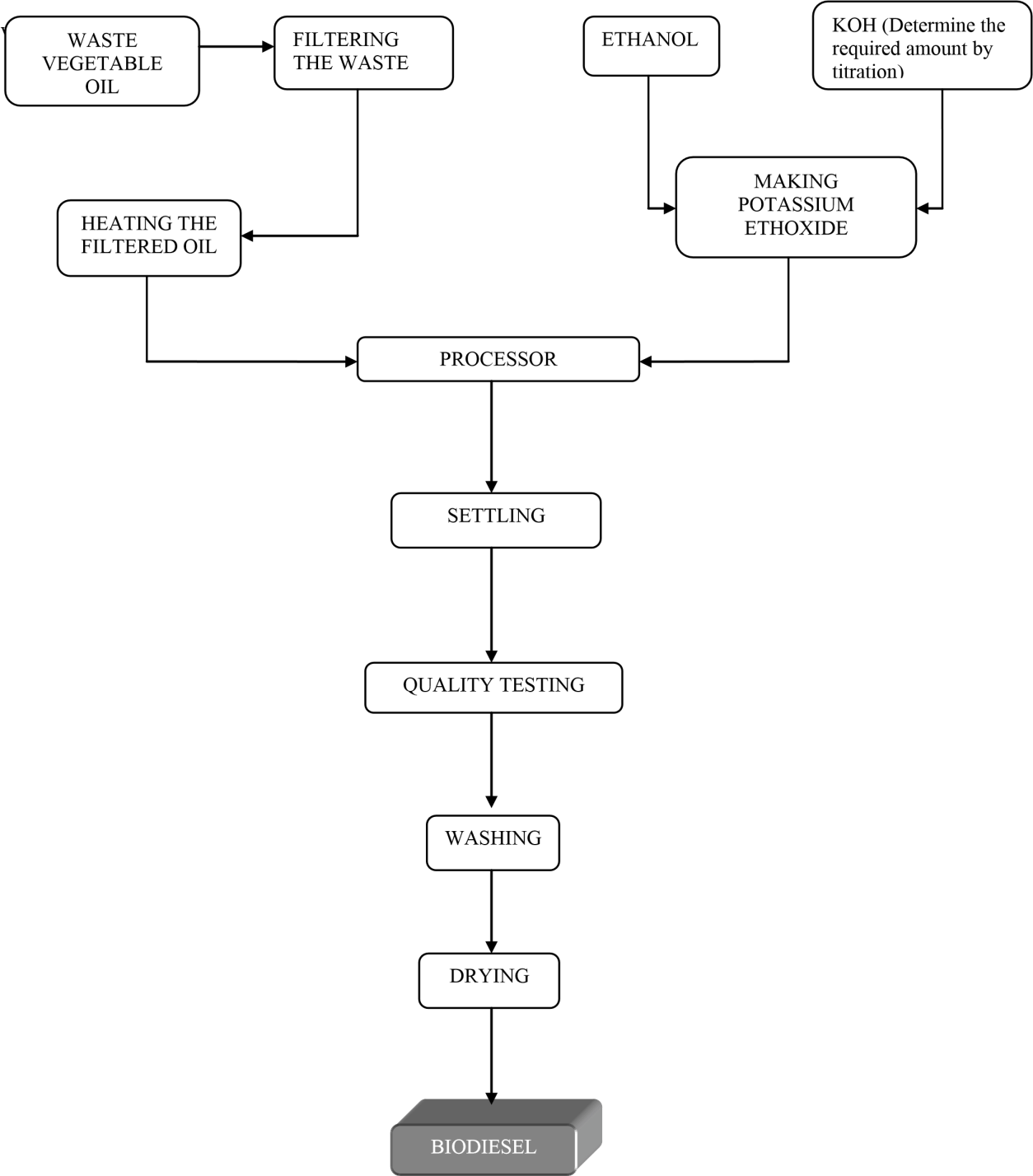 Fig 1: Flow Chart of the Production Process
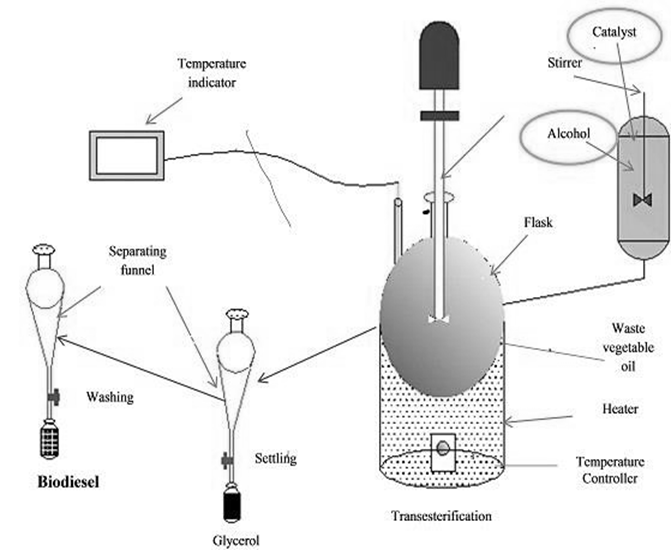 Plate 1: Experimental Setup of the Production Process
Table 1. Differences Between Biodiesel 
And Petro Diesel
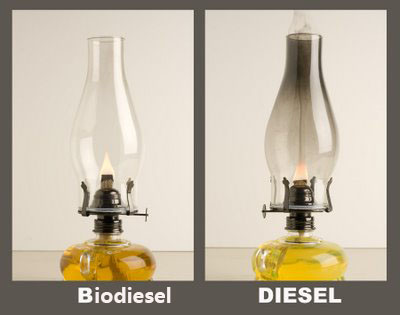 Plate 2: Difference Between Biodiesel And Petro-diesel
Source: bjultrasonic.com
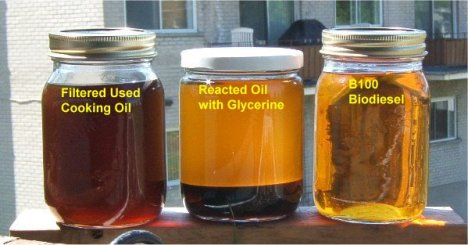 .
Plate 3: WVO at Different Stages of Production
Source: treehugger.com
CONCLUSION
Biodiesel is gaining more importance as an attractive fuel due to the depleting fossil fuel resources. Further study should be done on the production of biodiesel to reduce our dependence on fossil fuel. The environmental benefits cannot be overlooked either since it is renewable and sustainable even as they reduce greenhouse gas (GHG) emissions unlike petroleum-based fuels.
Thanks and god bless 
you for listening